HAPPY
HAPPY
SAD
SAD
ANGRY
ANGRY
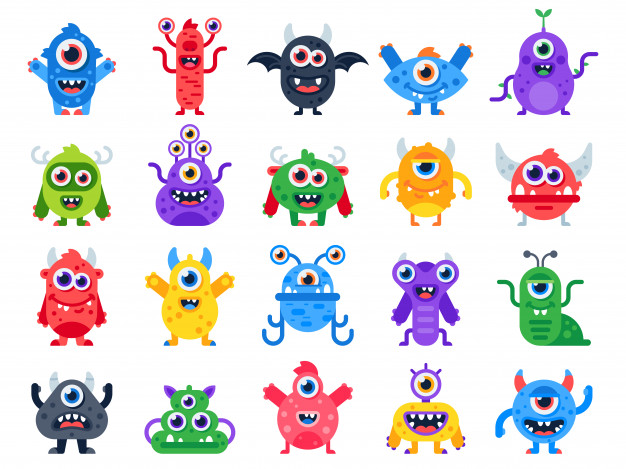 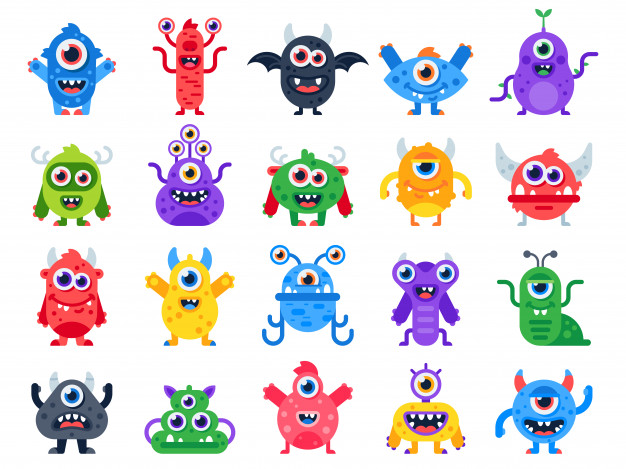 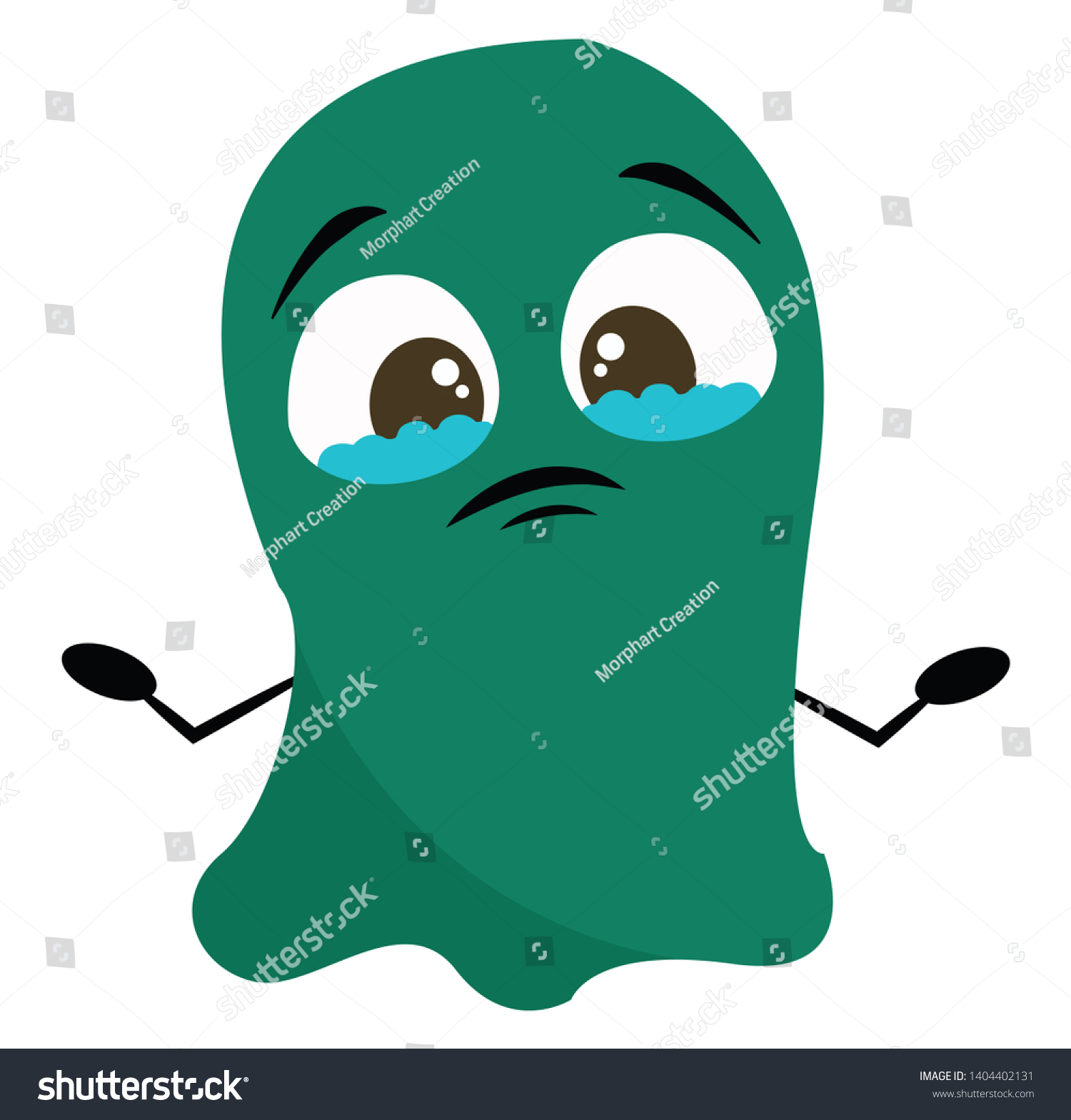 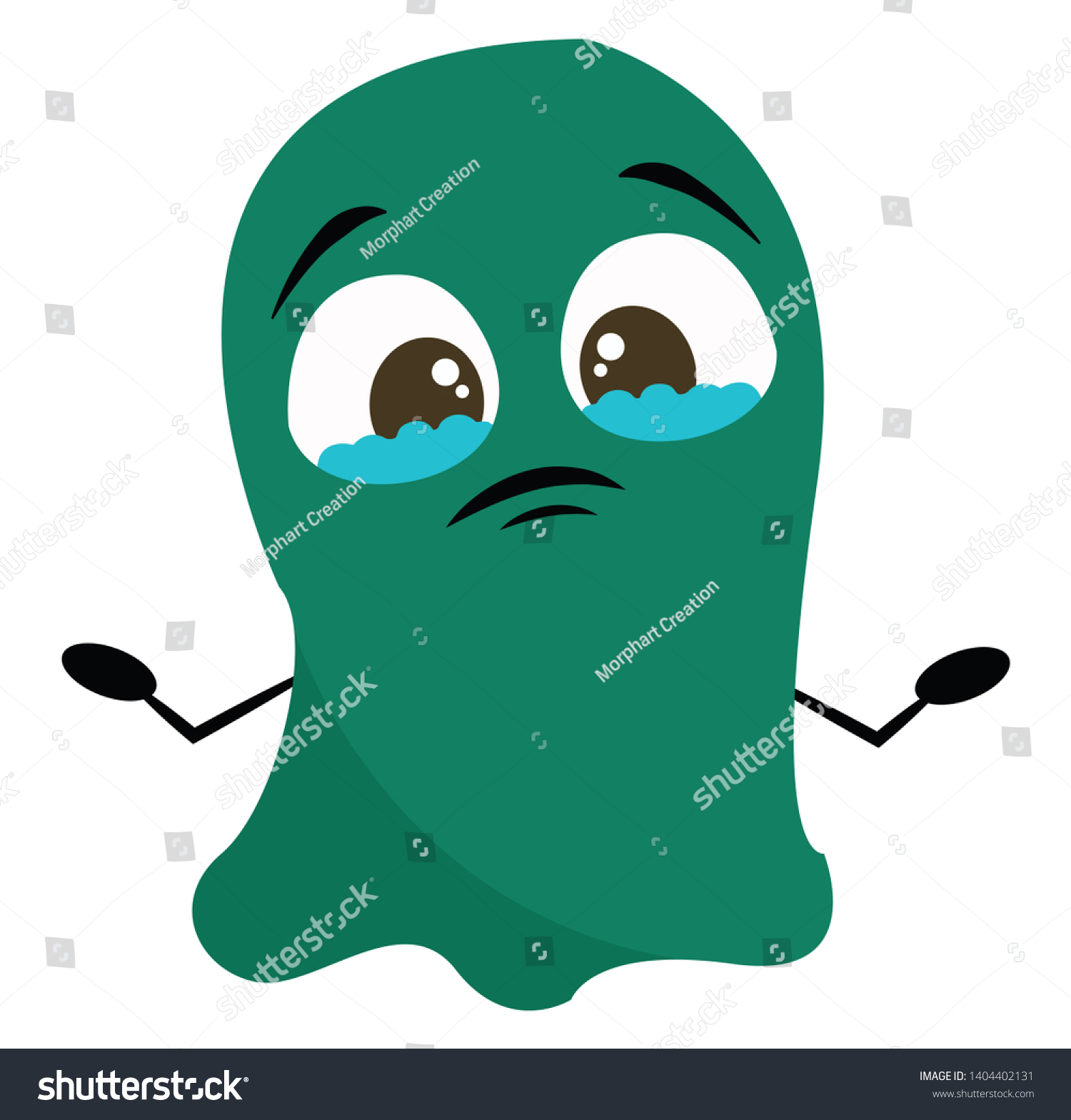 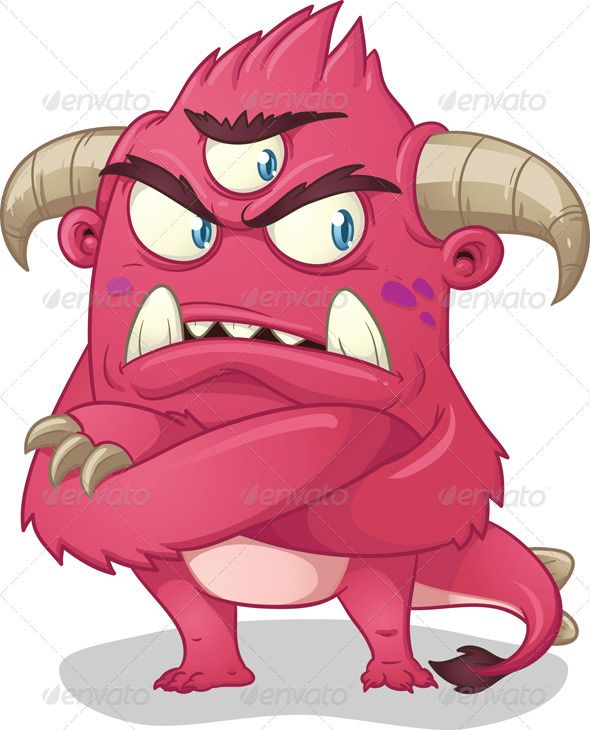 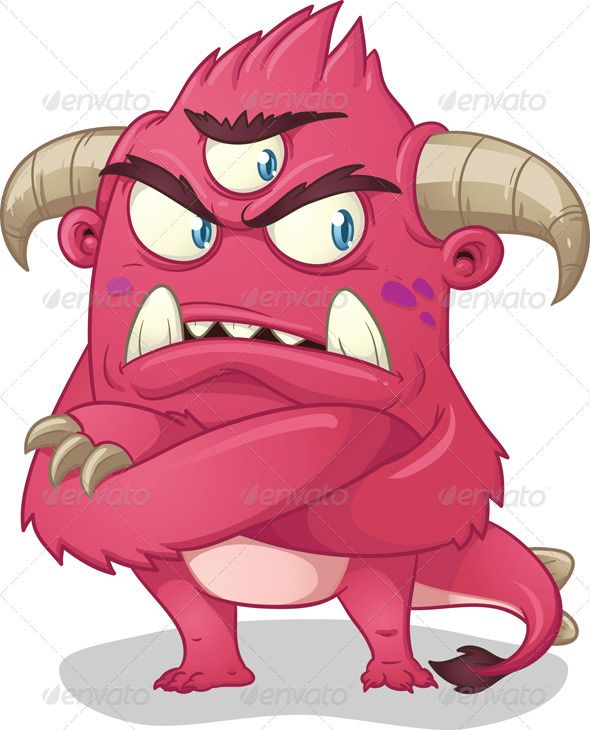 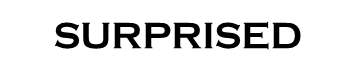 SURPRISED
SICK
GRUMPY
SICK
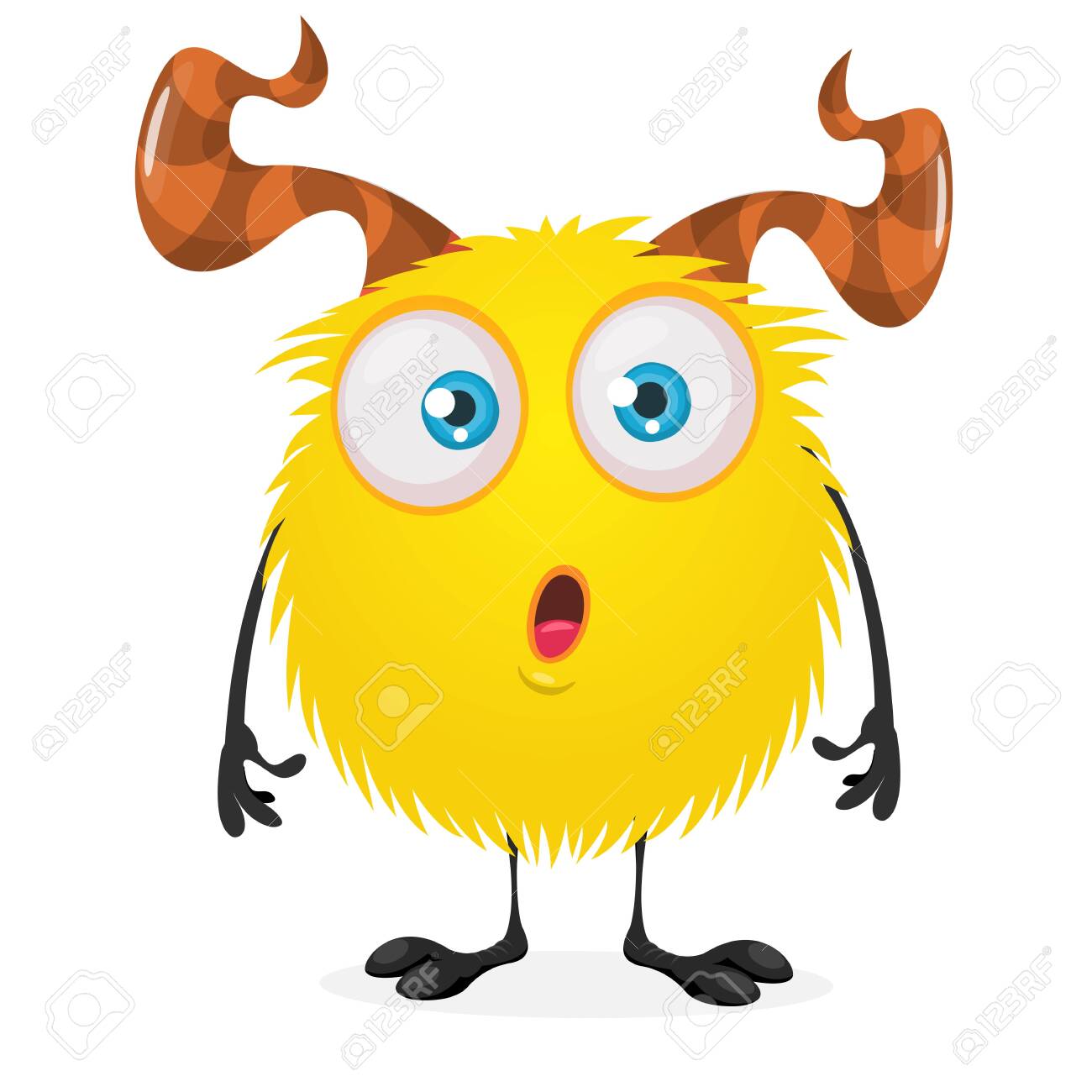 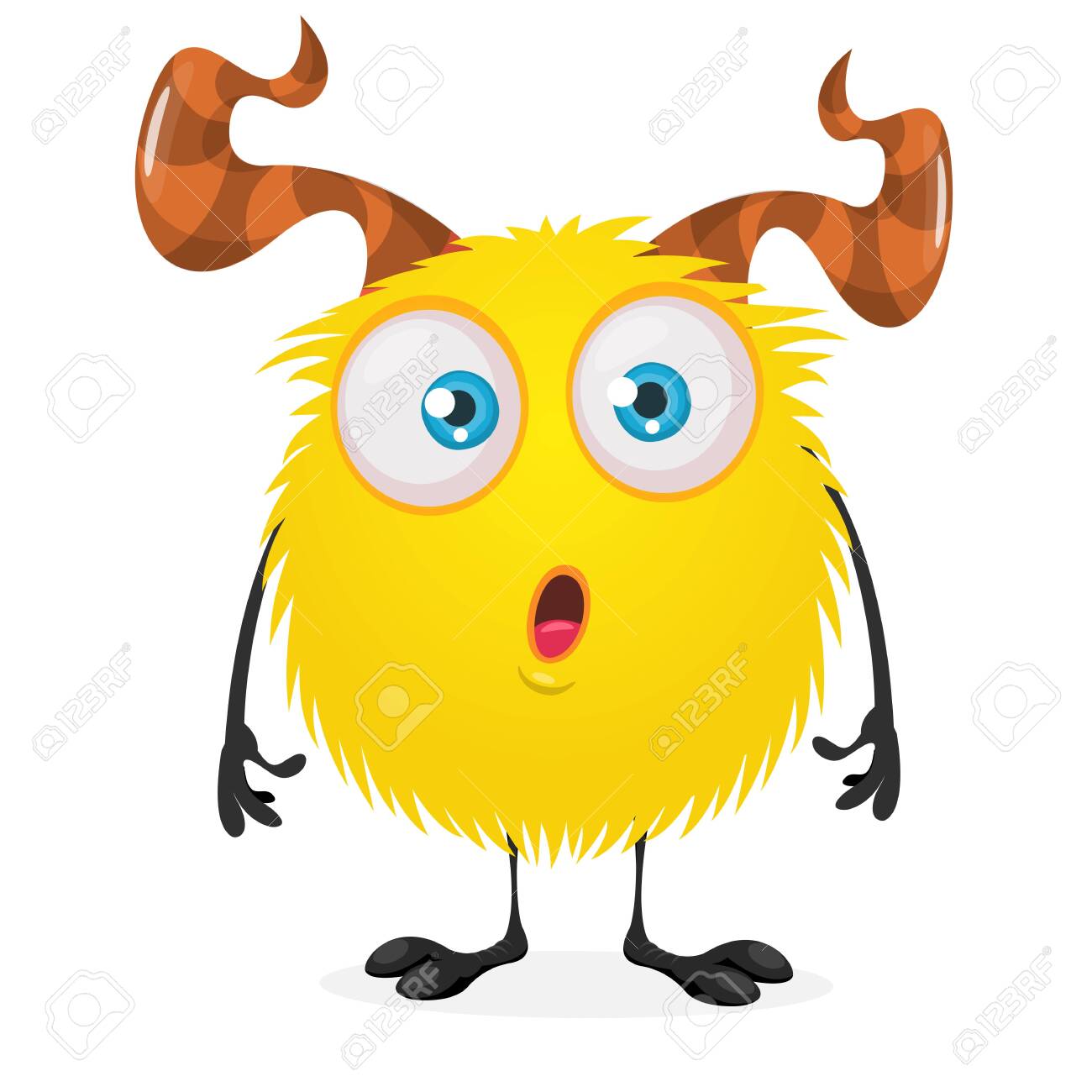 GRUMPY
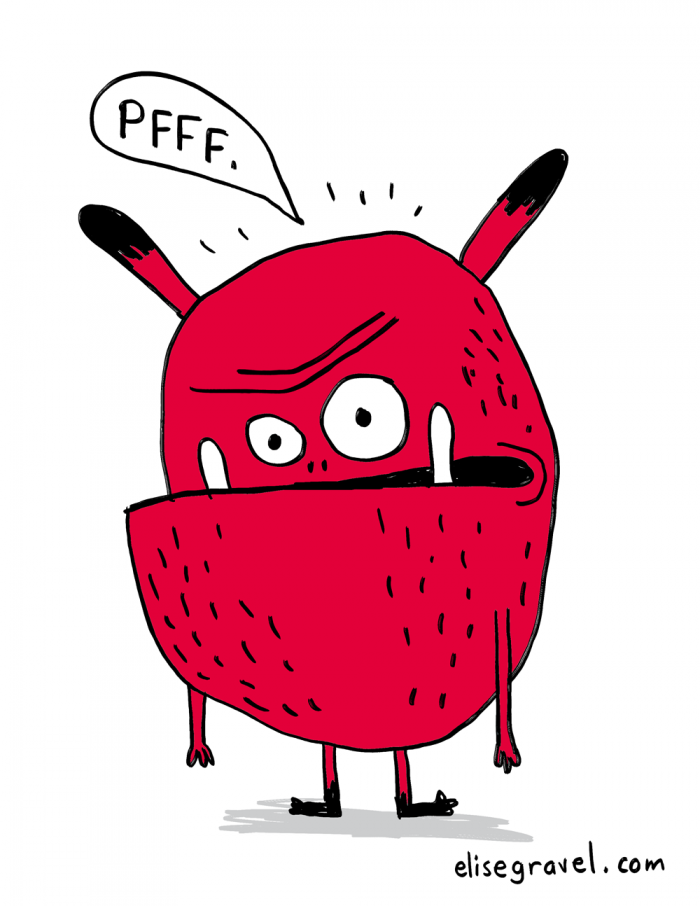 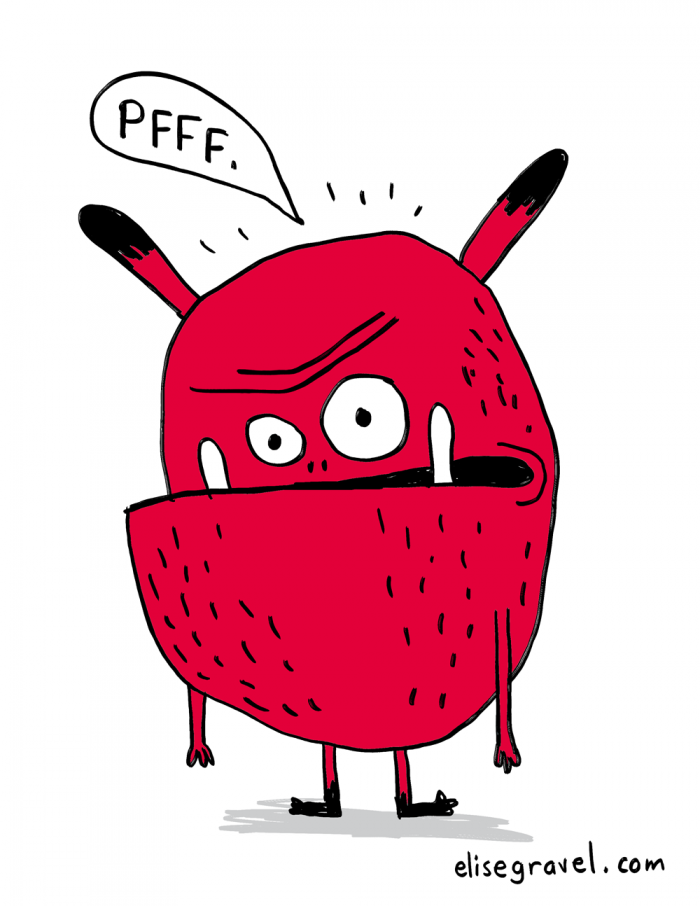 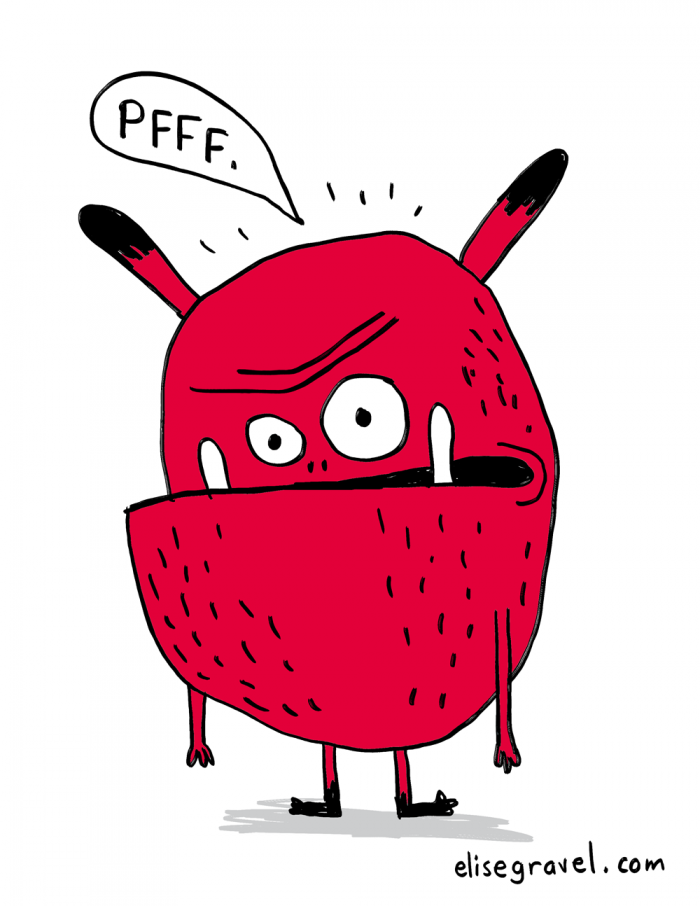 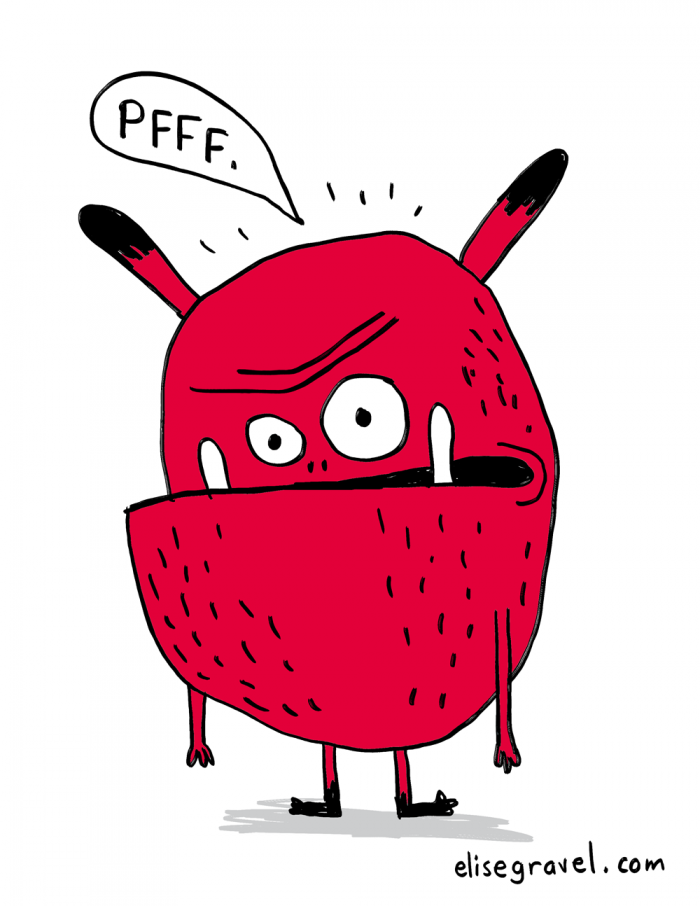 SICK
SICK
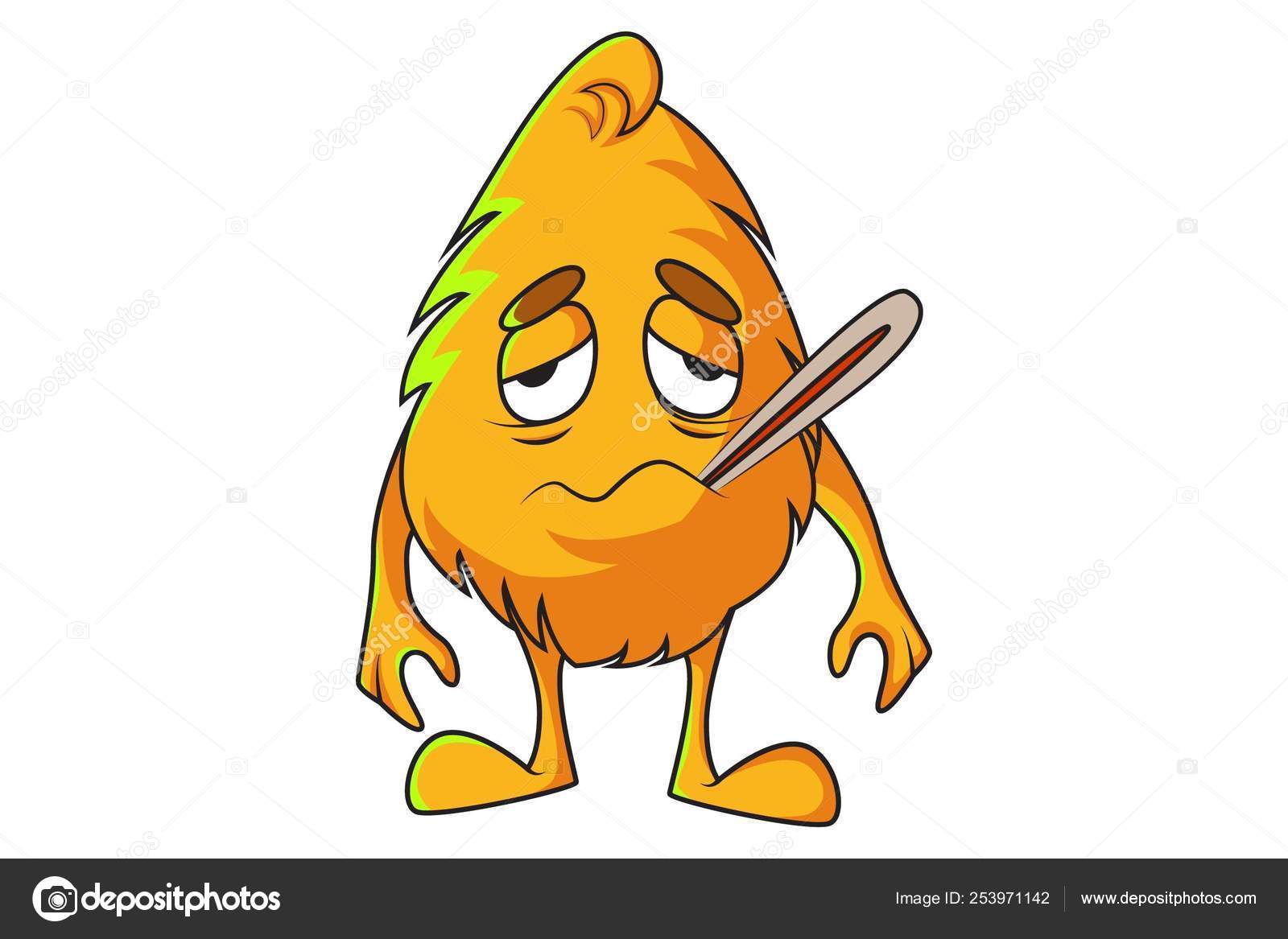 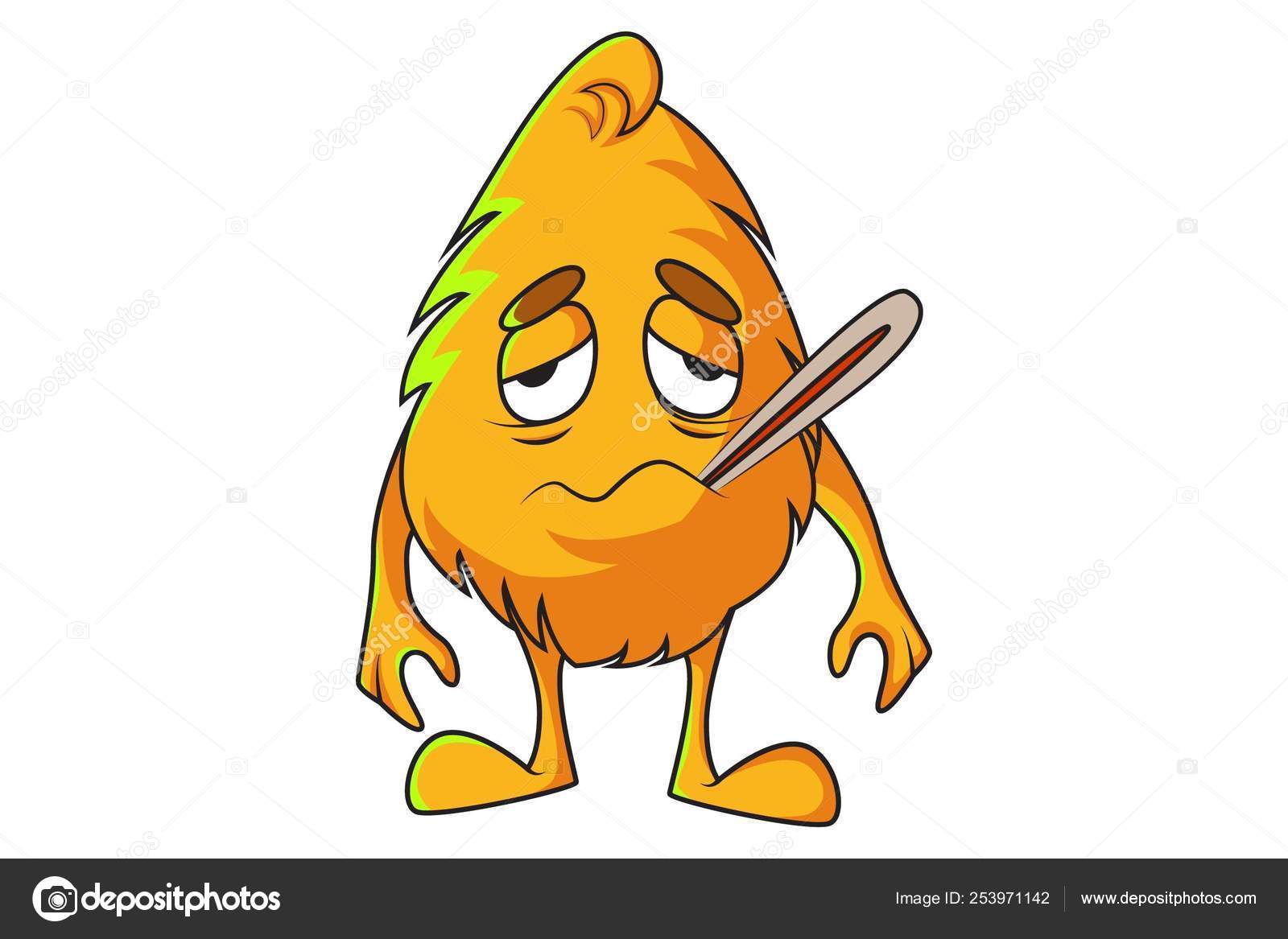 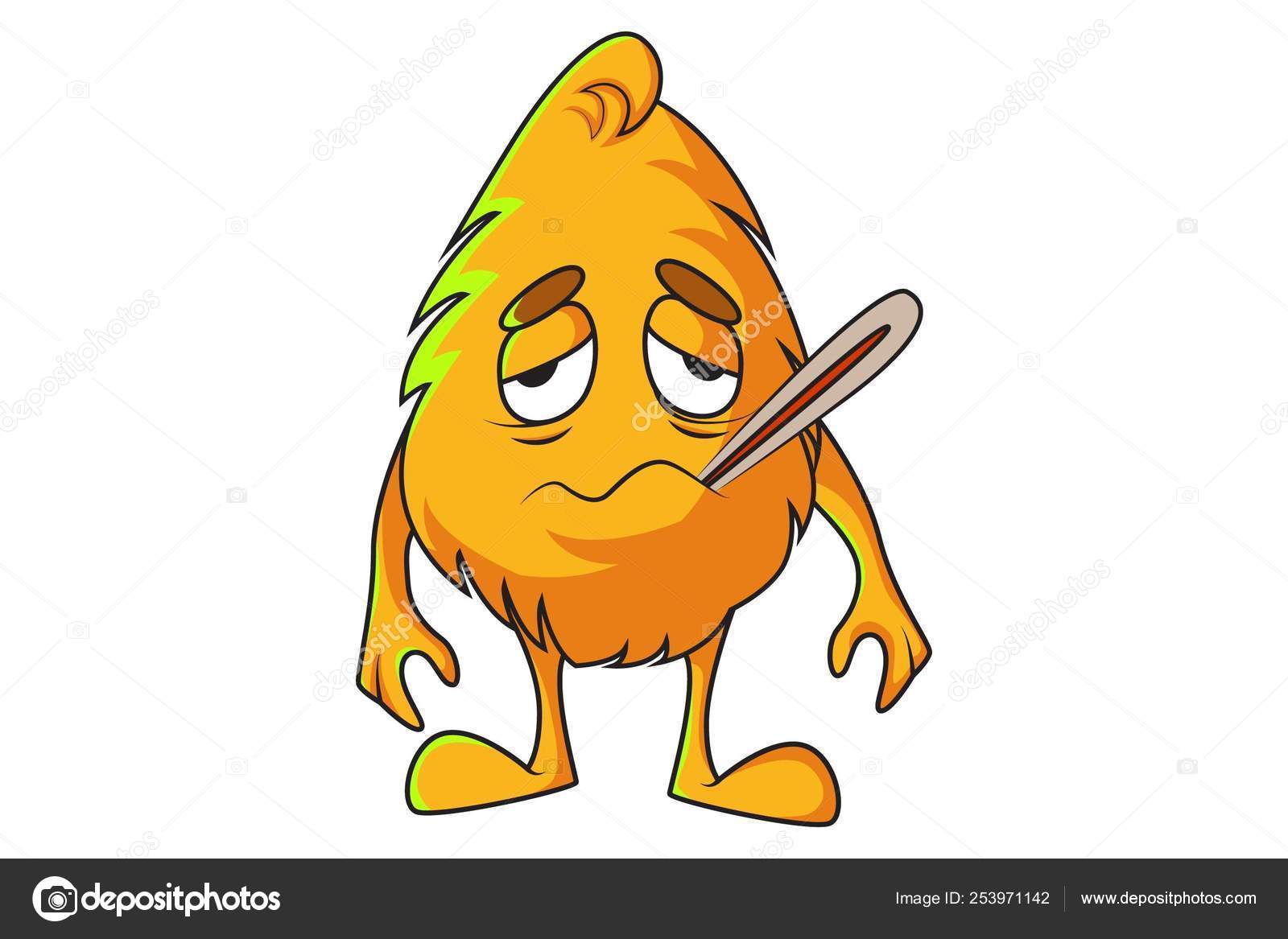 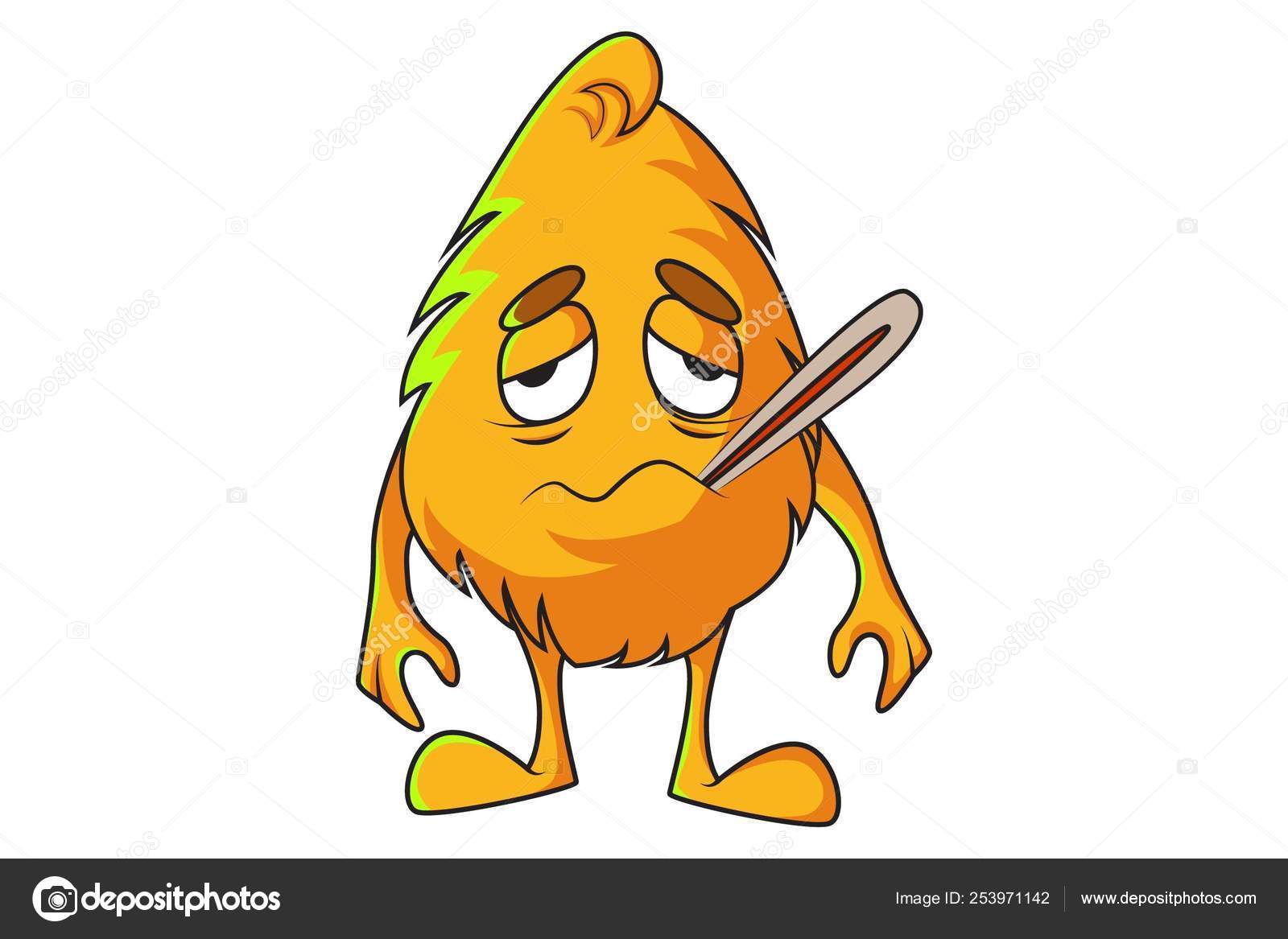 ANGRY
HAPPY
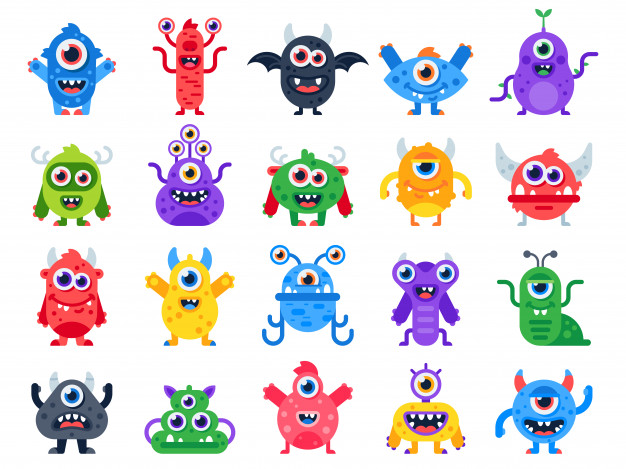 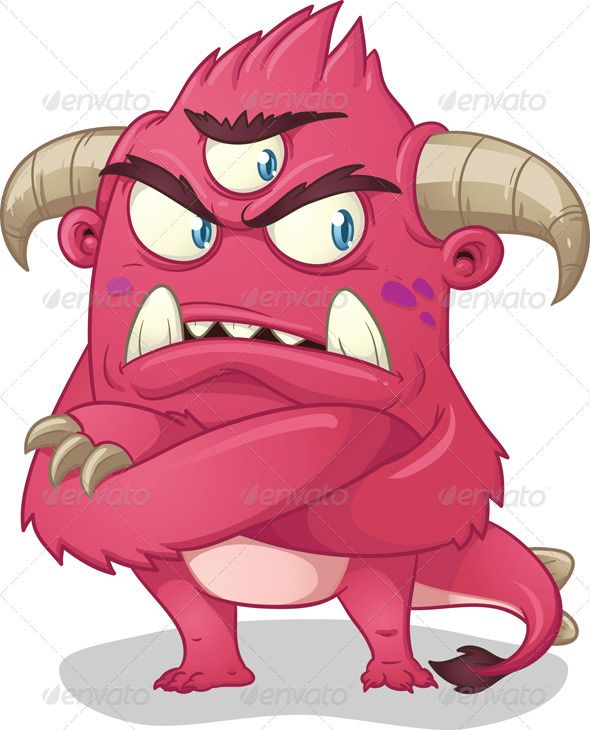 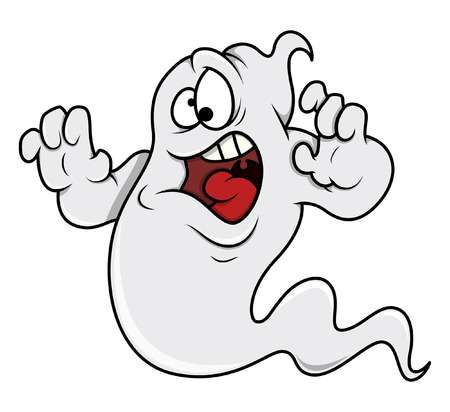 E
D
R
S
A
C